Veszprémi Érseki Főiskola
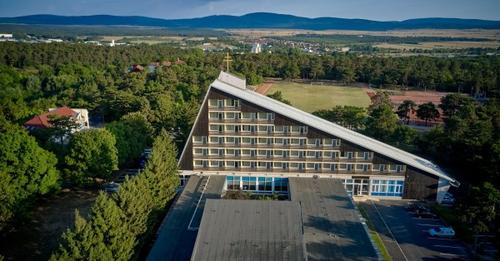 Képek a főiskoláról
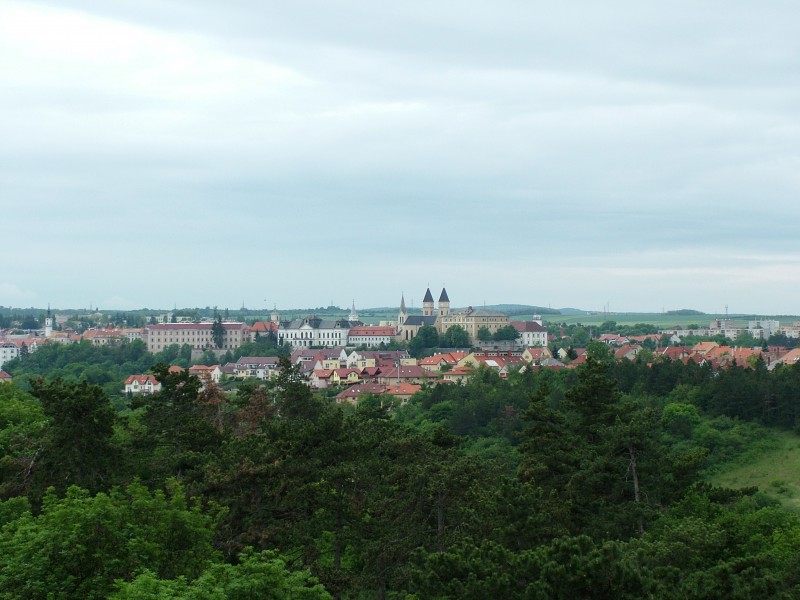 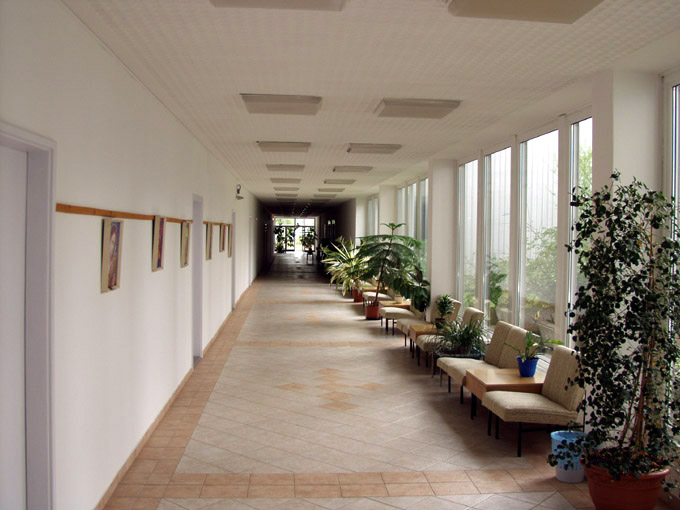 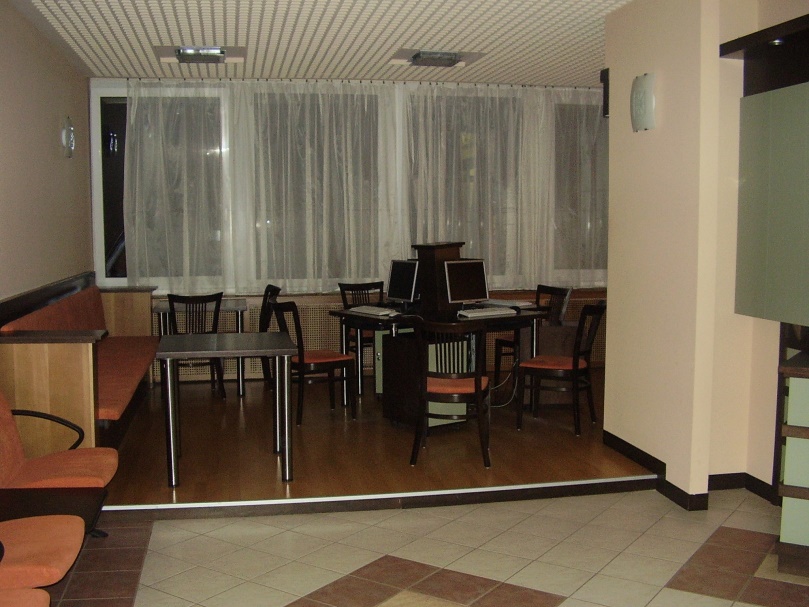 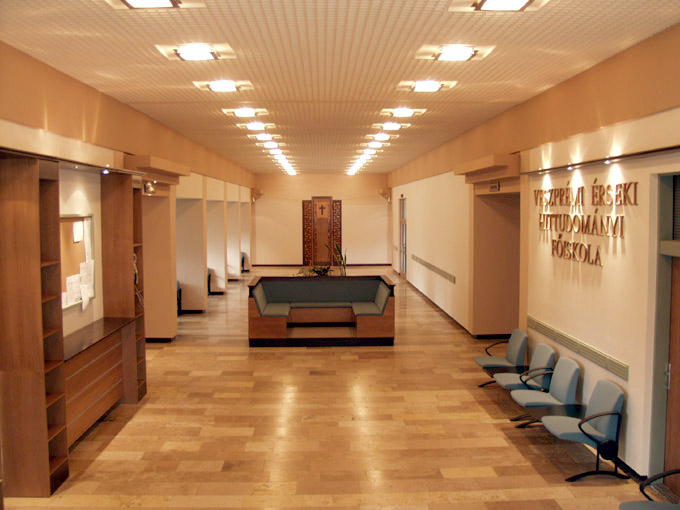 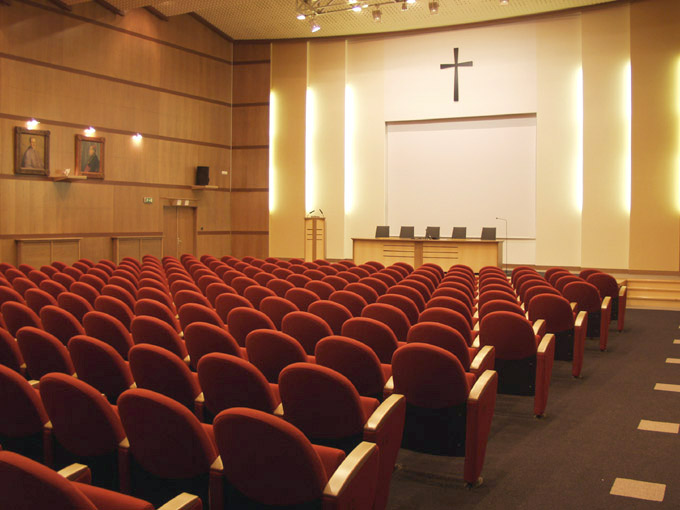 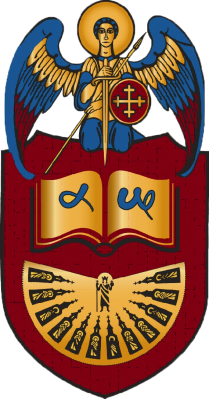 A Veszprémi Érseki FőiskolaSzociális Tanulmányok Tanszék képzési kínálata
Alapképzés 
Szociális munka alapszak (7 félév)
Szakirányú továbbképzéseink (diplomára alapuló)
Alkalmazott szociális gerontológia szakirányú továbbképzés (2 félév)
Iskolai szociális munka szakirányú továbbképzés (2 félév)
Helyi szociális politika szakirányú továbbképzés (2 félév)
MEGHÍVÓ EGY SZÉP HIVATÁSRASzociális munka alapszak
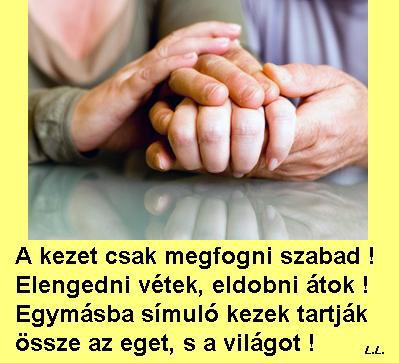 Mi a szociális munkás képzés célja?
Olyan szakemberek képzése, akik:
HATÉKONYAN KÉPESEK SEGÍTENI az egyének, családok,csoportok, közösségek életét és működőképességük javulását;

- aktívan közreműködnek az egyént és a társadalmat VESZÉLYEZTETŐ TÉNYEZŐK FELTÁRÁSÁBAN, MEGELŐZÉSÉBEN.
Milyen tantárgyakat tanulhatsz?
Szakmai tárgyak: 
Szociális munka speciális kliensekkel: fogyatékosokkal szenvedélybetegekkel, fogvatartottakkal, hajléktalanokkal stb.
Szociális munka intézményekben: kórházakban, iskolákban
Egyéni esetkezelés I-II. (egyénekkel és családokkal)
Szociális munka csoportokkal
     és sok más érdekes tantárgy
Alapozó tárgyak: 
Pszichológiai tárgyak
Szociológiai tárgyak
Közgazdasági, jogi ismeretek
Társadalomtörténet
Szociáletika
Szociálpolitika
Bevezetés a szociális munka elméletébe és gyakorlatába
A tanulmányok során nagy szerep jut a 



A hallgatók különféle terepeken 
(idősek otthona, kórház, börtön, drogambulancia, 
családsegítő szolgálat, hajléktalan ellátás stb.) 
szereznek gyakorlati tapasztalatokat.
gyakorlati munkának
A képzés több mint 40 % gyakorlat
Gyakorlati  helyeink
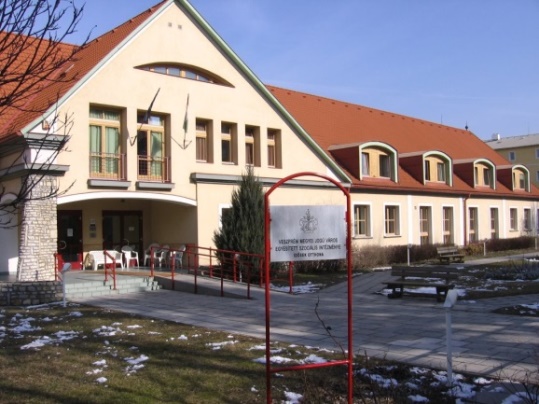 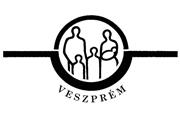 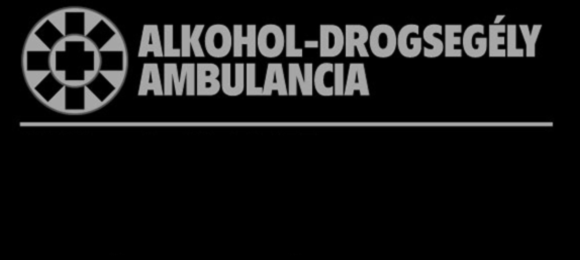 idősotthonok
családsegítő és
gyermekjóléti intézmények
igazságügyi osztály (pártfogói  munka) 
kórház
gyermekvédelemi intézmények
fogyatékos személyekellátásai
alapítványok
karitatív szervezetek
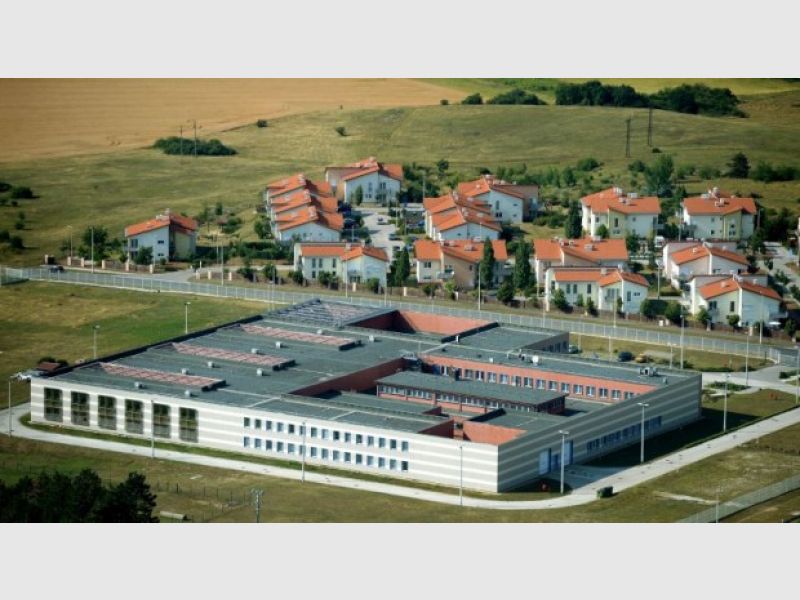 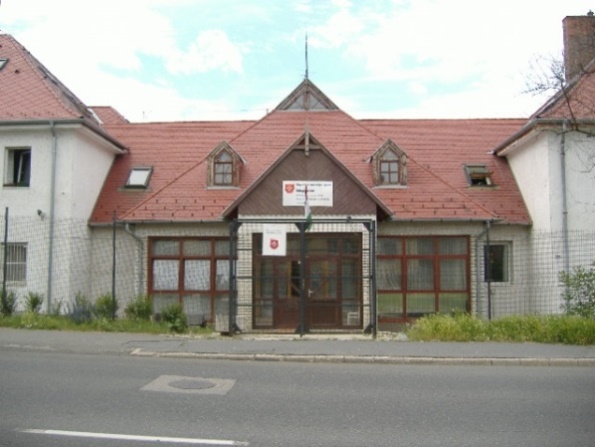 börtön
hajléktalan ellátás
Kikkel foglalkozik a szociális munkás?
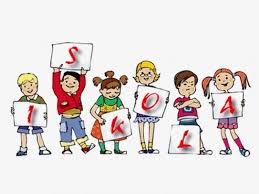 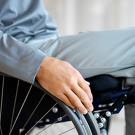 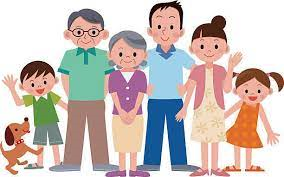 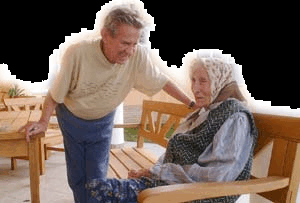 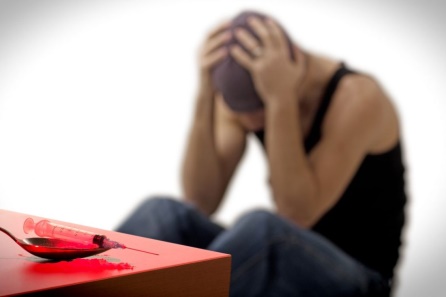 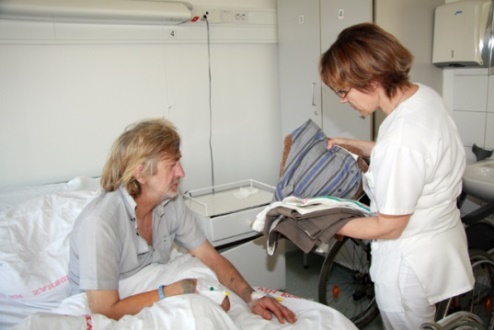 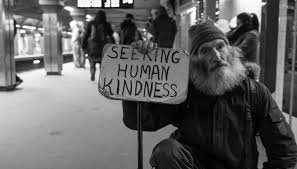 Személyiségfejlesztés, önismeret
A hallgatók olyan kiscsoportos foglalkozásokon is részt vesznek, amelyek személyiségük fejlődését szolgálják, hogy képessé váljanak a hatékony segítésre.
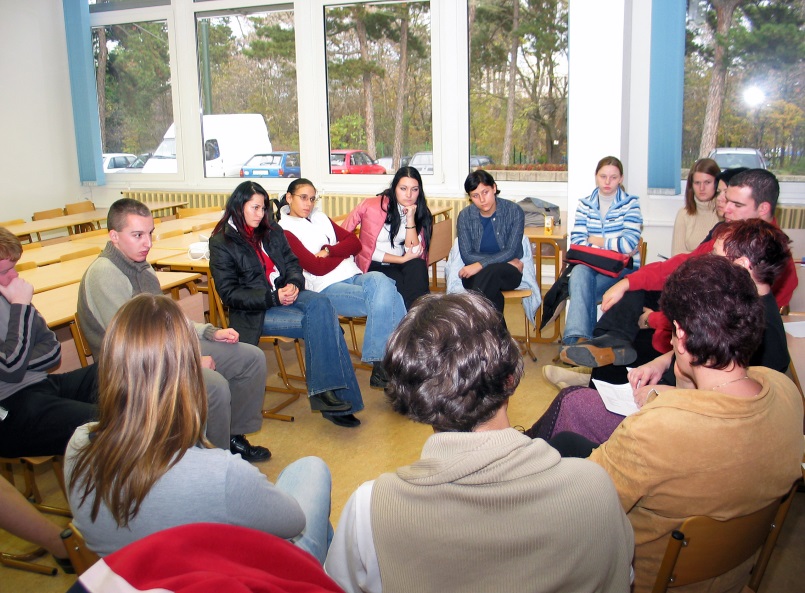 Kommunikációs tréning
Szociálterápiás szerepjáték
Segítő beszélgetés
Szakmai napoknovember 19-én (Szent Erzsébet napján)
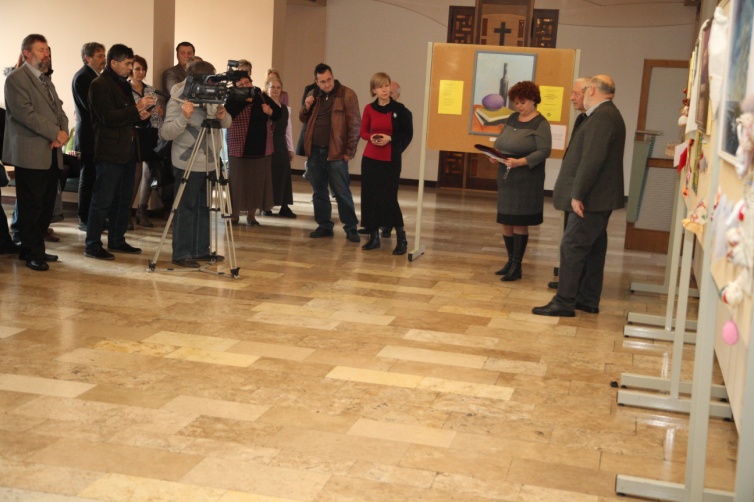 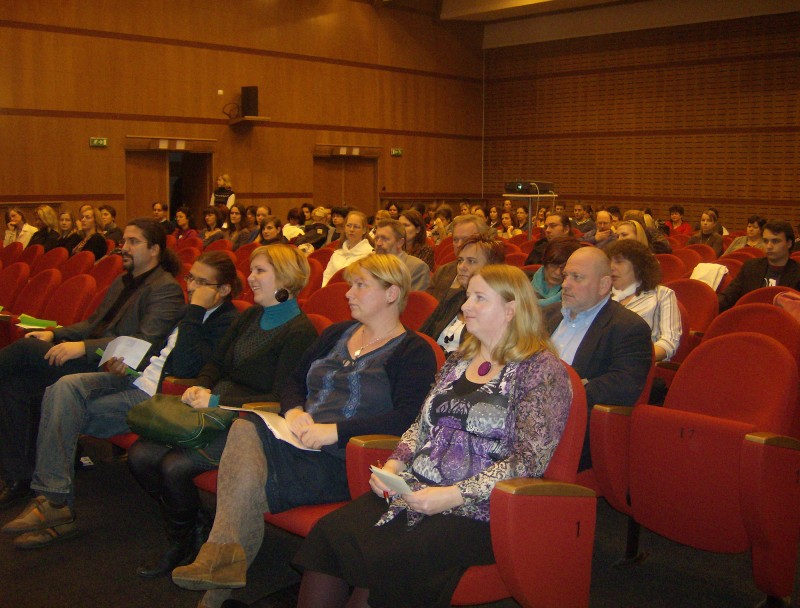 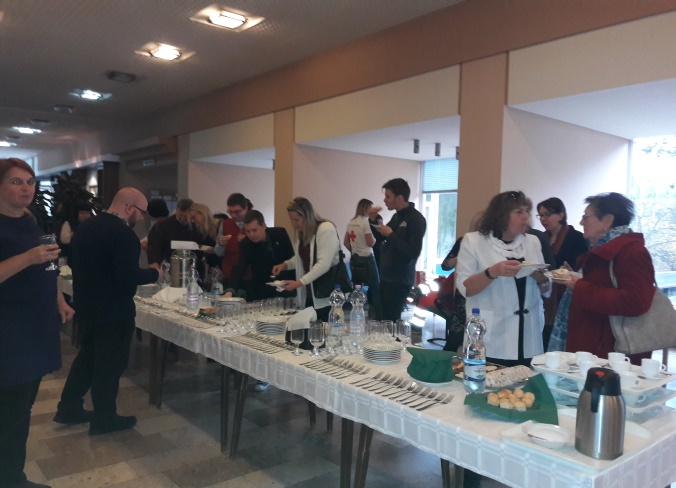 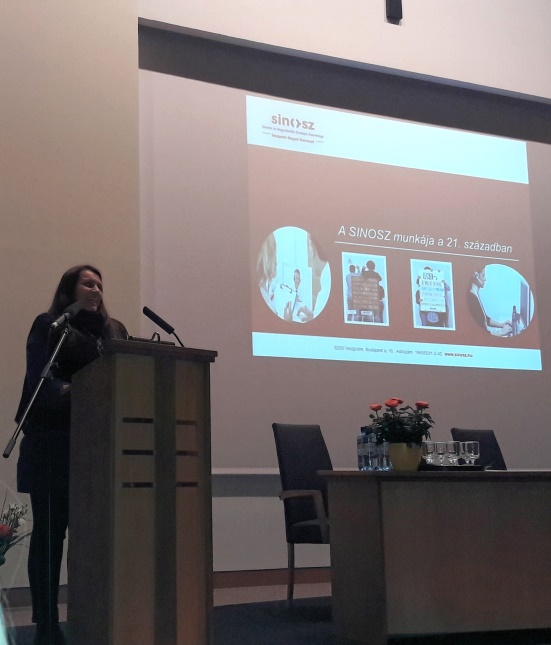 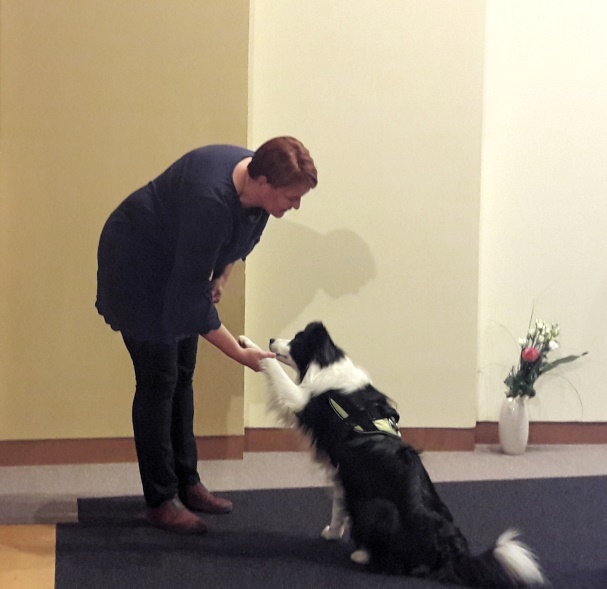 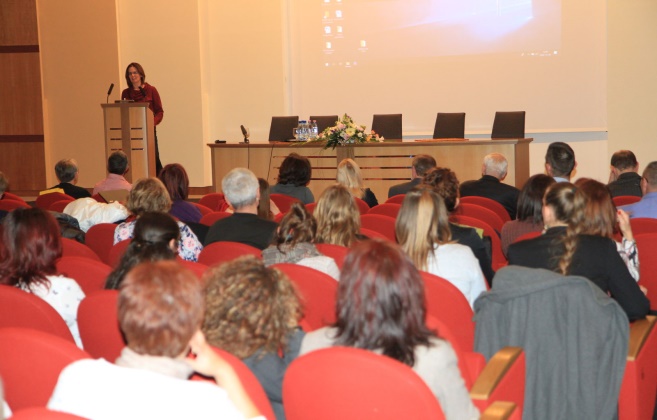 Szakestek
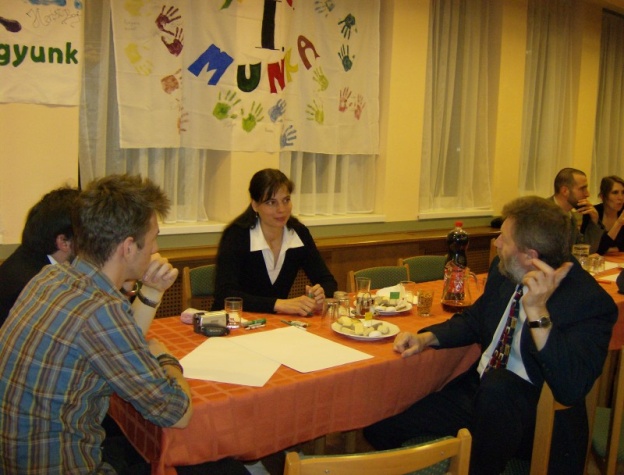 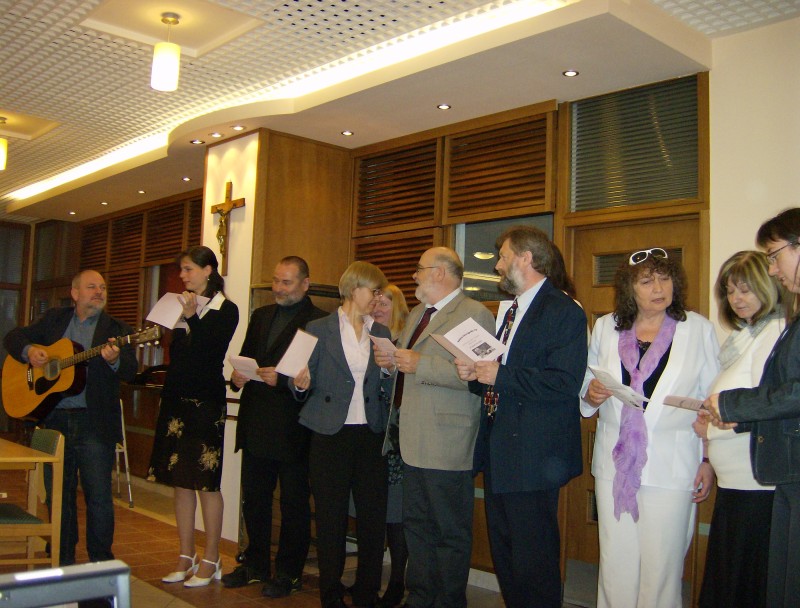 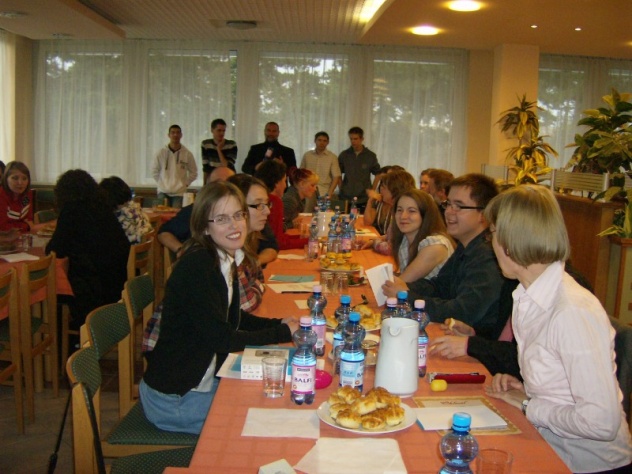 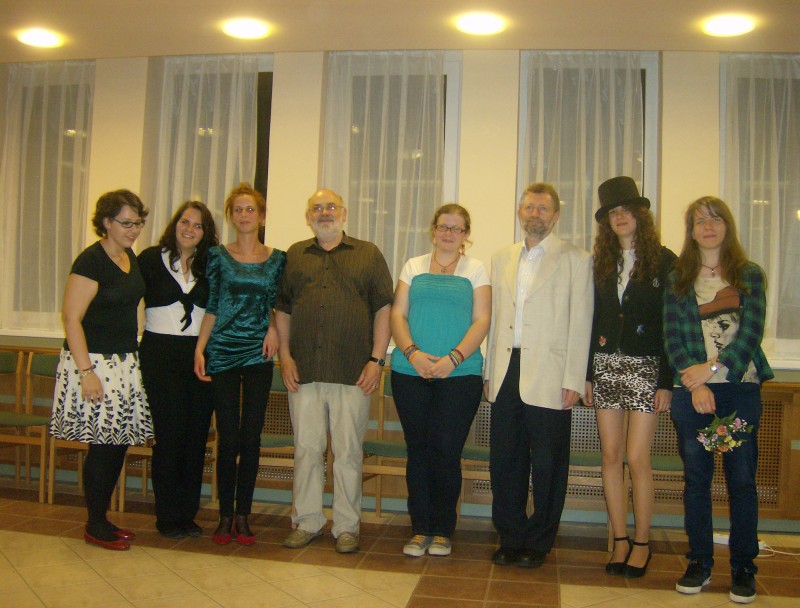 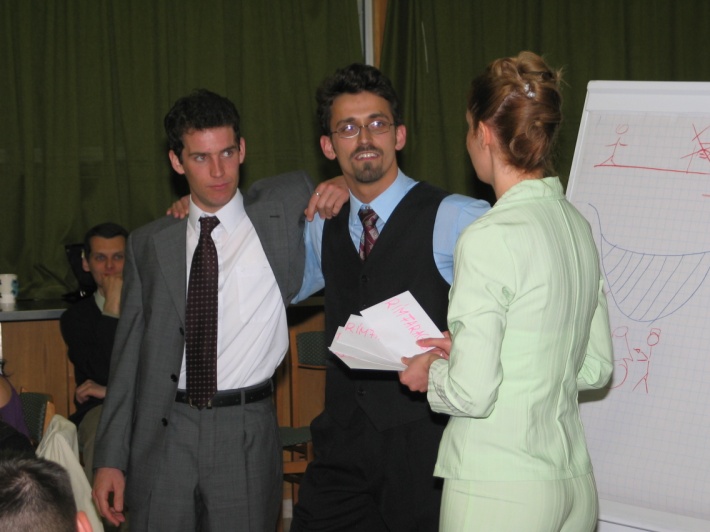 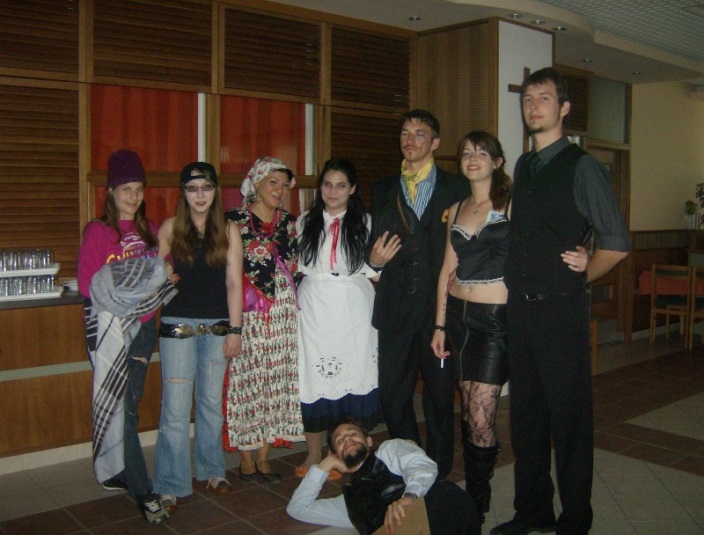 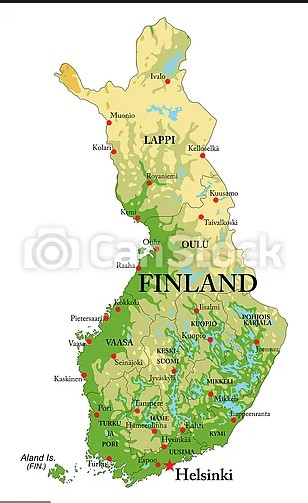 Erasmus+ lehetőségek
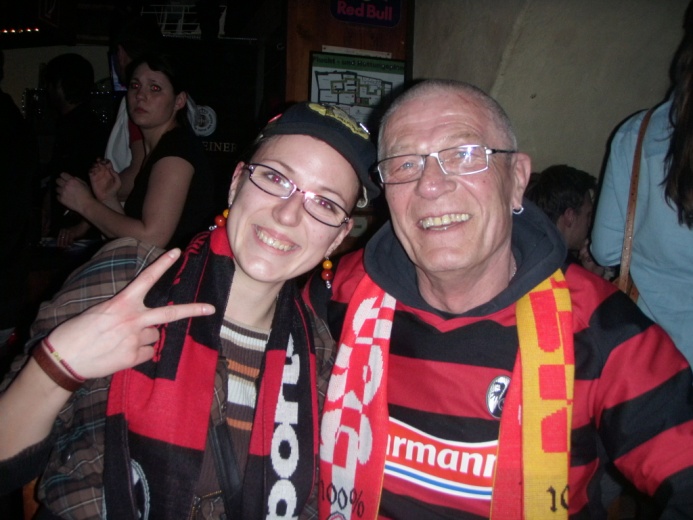 Freiburg
Finnország
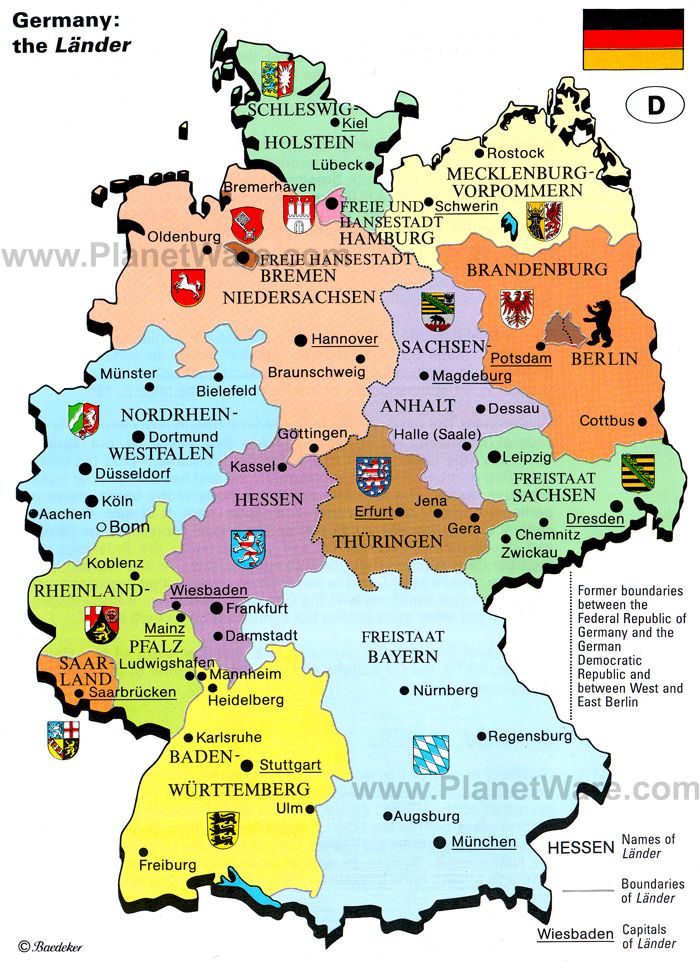 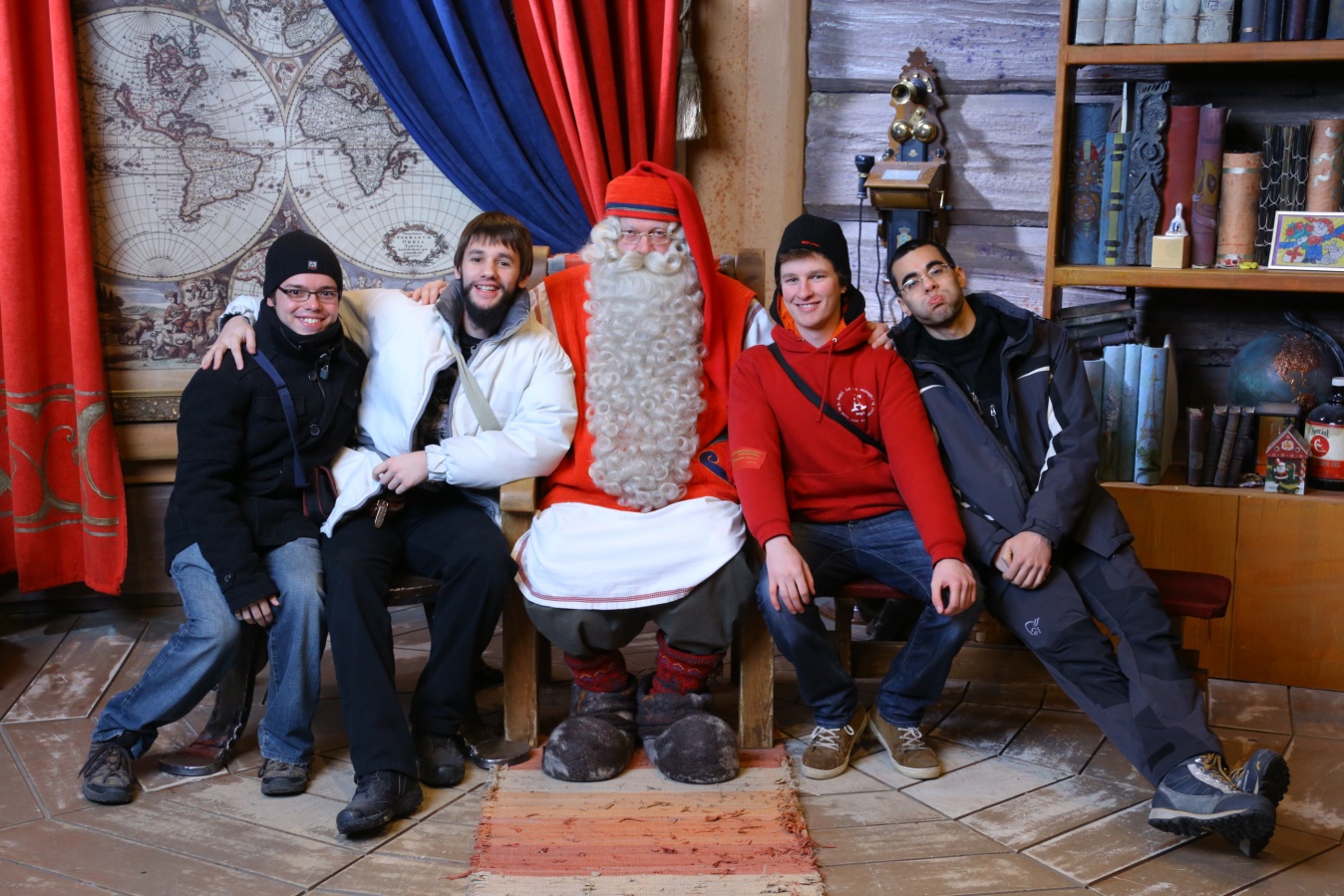 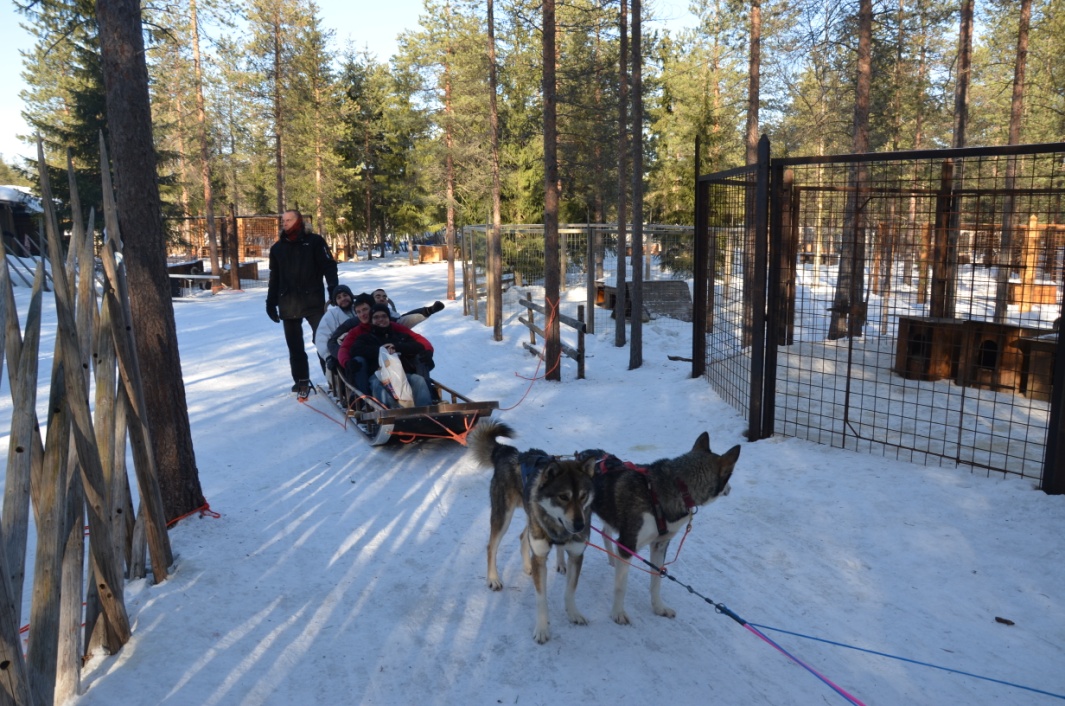 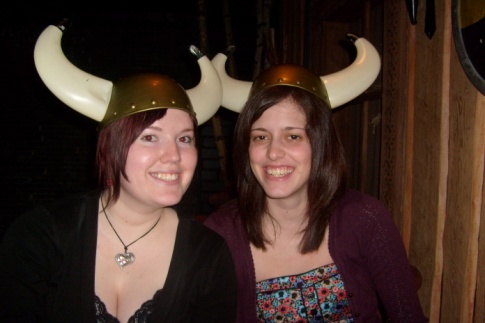 Kolozsvár
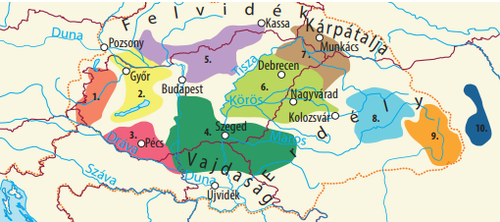 A VÉF egyéb szolgáltatásai
Kollégium
Sportolási lehetőség
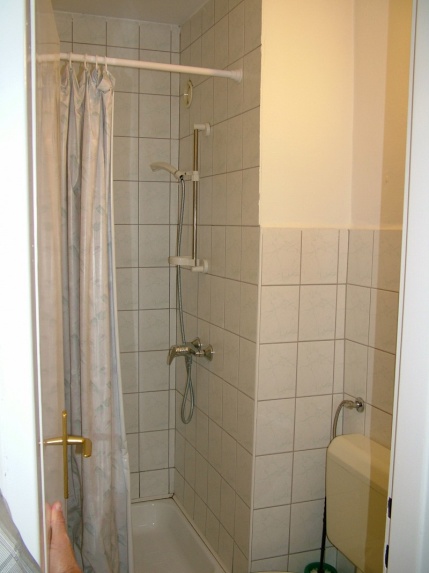 Menza
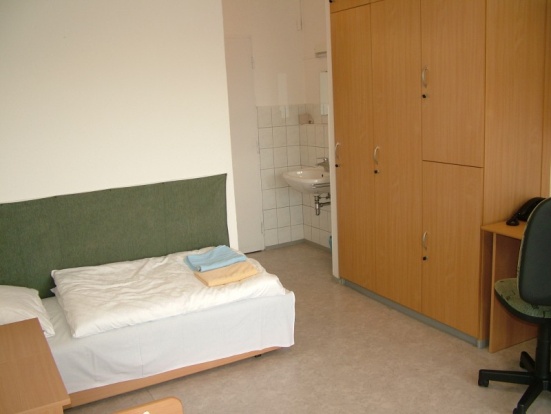 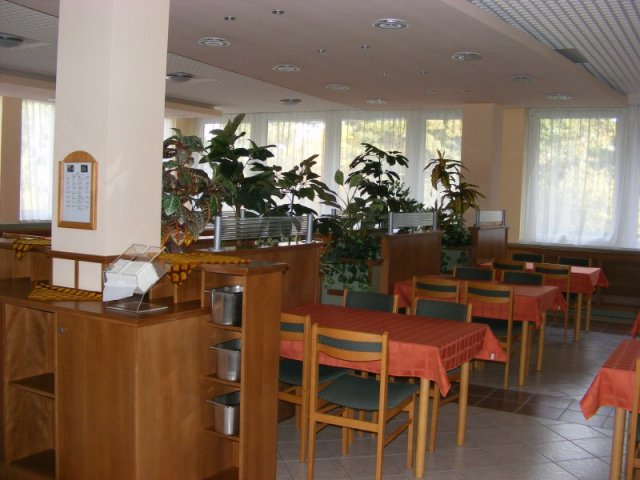 Könyvtár
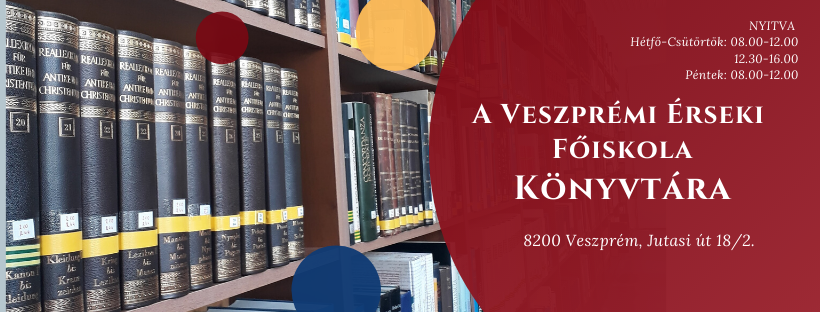 Angol, német nyelvoktatás
hol lehet vele elhelyezkedni?
Önkormányzatok;
Civil szervezetek, alapítványok;
Iskolák
Idősek otthonai
Család és gyermekjóléti szolgálatok
Pártfogói szolgálatok
Alkohol- és drogambulanciák; 
Hajléktalanszállók
Fogyatékosok intézményei
államilag elismert diplomát ad
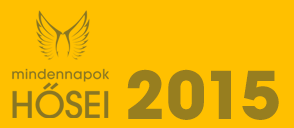 Ők is nálunk végeztek!
2013
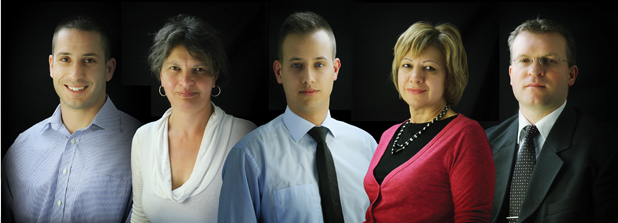 Hornig-díj
2014
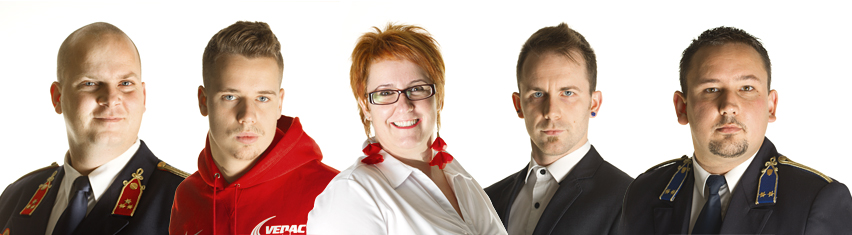 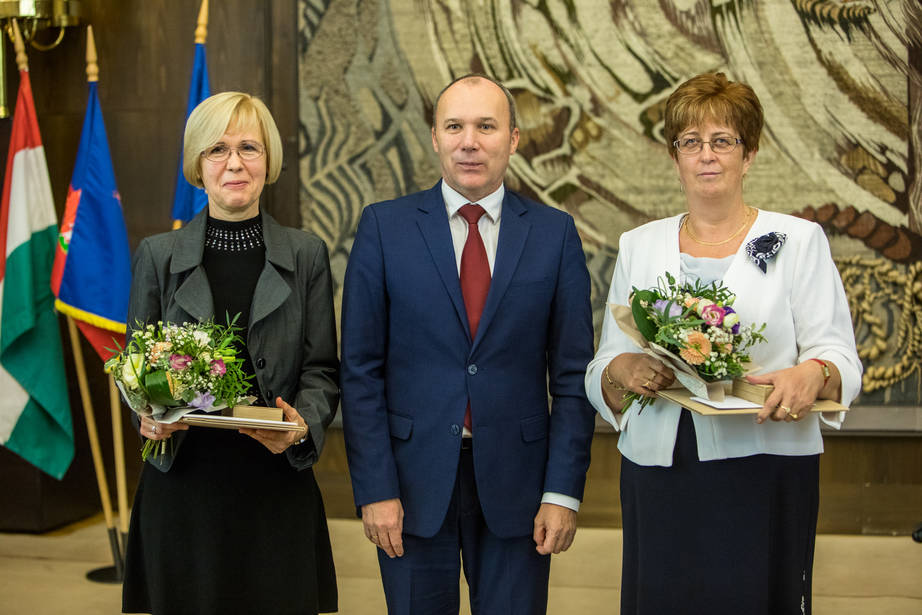 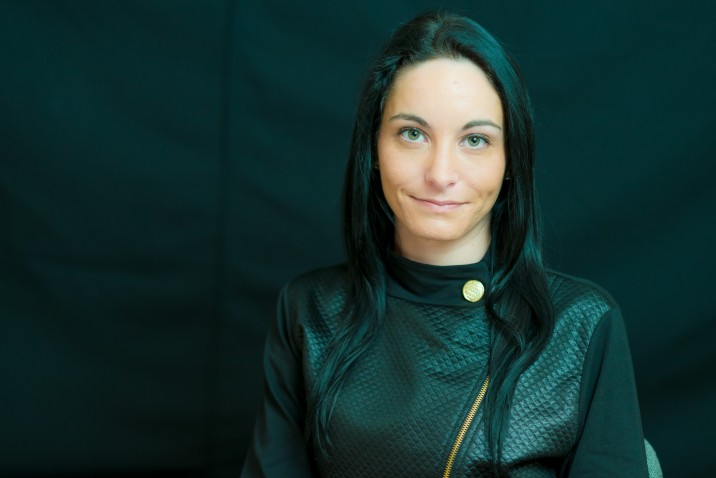 2015
Bővebben: http://mindennapokhosei.hu/
Kiket várunk hallgatóknak?
Olyan fiatalokat, akik:
- NYITOTTAK a környezetükben felmerülő szociális
	problémák iránt;	
- szívesen vállalják bajbajutott EMBERTÁRSAIK SEGÍTÉSÉT;
- késztetést éreznek arra, hogy "felelősen gondolkodjanak” KÖZÖSSÉGÜK JÖVŐJÉRŐL;
- ÉRDEKLŐDNEK A TÁRSADALOMTUDOMÁNYOK iránt és széleskörű ismeretet kívánnak szerezni az emberi kapcsolatokról.
Szociális munka alapszak (BA)
Képzés ideje:           6 félév + 1félév  intenzív szakmai gyakorlat
Képzési formák: 
nappali munkarend
levelező munkarend

Finanszírozási formák:
államilag támogatott
önköltséges
Továbbtanulási lehetőségek
Mester (MA) szakok
szociális munka, szociológia, szociálpolitika, szociálpszichológia, közösségi és civil tanulmányok, kulturális antropológia, kisebbségpolitika, kriminológia stb.
Posztgraduális képzések
pl. mentálhigiéné, gerontológia, iskolai szociális munka, családterepauta- családgondozó, addiktológiai konzultáns, közösségi animátor
Felvételi információk
Szociális munka alapszak
Két pontszámítási mód alkalmazható: 
	













Egy tárgyból a szakon emelt szintű érettségi a követelmény:  magyar nyelv és irodalom, történelem, 
matematika, idegen nyelv és társadalomismeret.

Egyéb utak:
Pontszámítás felsőfokú oklevél alapján (a felsőfokú oklevél minősítésének megfelelően számított pontokból)
Pontszámítás felsőoktatási felvételi szakmai vizsga alapján (2005 előtt érettségizettek számára adott lehetőség az emelt szintű érettségi kiváltására)


Pontos információk a www.felvi.hu, illetve a szakról további információk az alábbi linken olvashatók: https://ersekifoiskola.hu/index.php/kepzeseink-oktatas/ba-szakok/szocialis-munka-ba-szak.html oldalon
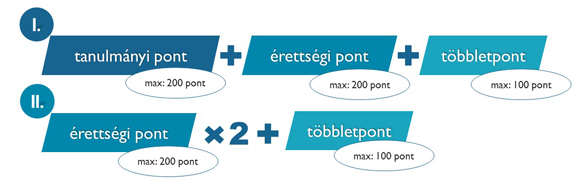 A JELENTKEZÉSEDET VÁRJÁK
a szociális munka szak
 tanárai és hallgatói.
www. ersekifoiskola.hu
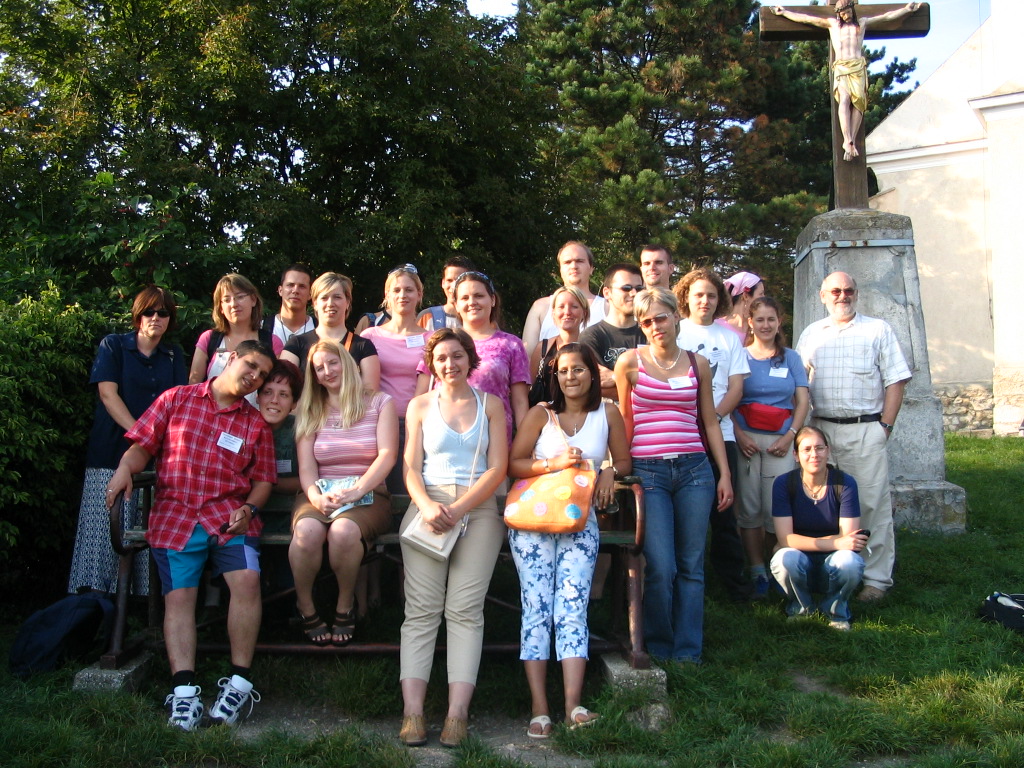 VESZPRÉMI ÉRSEKI FŐISKOLA SZOCIÁLIS TANULMÁNYOK TANSZÉK
8200 Veszprém, Jutasi út 18/2. Telefon: 88/542-708 
   E-mail: szocm@vhf.hu